فهرست 
دوره ی افشاریه
دوره زندیه  
دوره قاجاریه 
دوره پهلوی
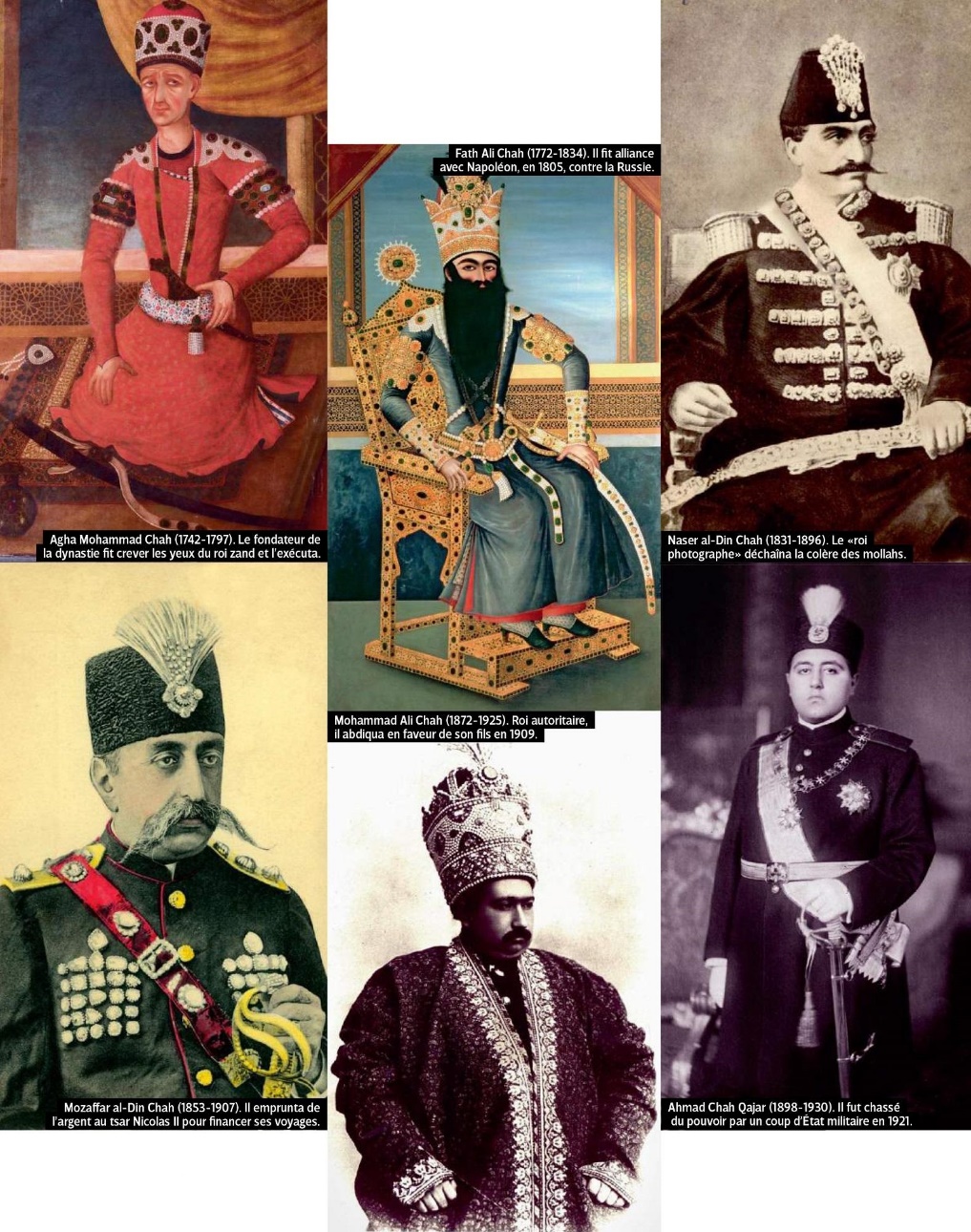 دوره افشاریه
قلعه فورگ مربوط به دوره افشاریه
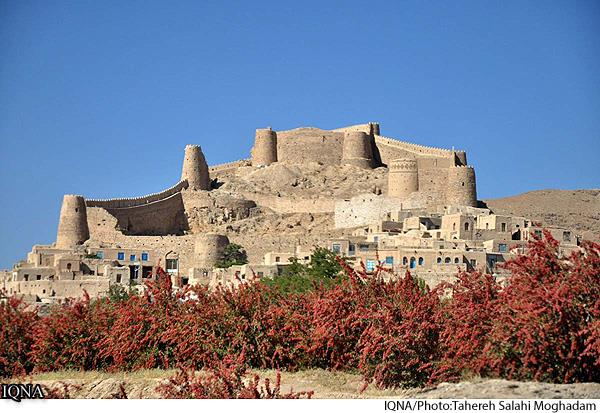 مجموعه‌ آثار تاریخی‌ كلات‌ نادری‌ واقع‌ در قلعه‌ای‌ به‌ همین‌ نام‌ در زمره‌ نفیس‌ترین‌ گنجینه‌ آثار تاریخی‌ ایران‌ می‌باشد كه‌ در استان‌ خراسان‌ و در حومه‌ شهرستان‌ در گز قرار دارد.(1) تاریخچه‌ این‌ مجموعه‌ باستانی‌ به‌ دوره‌ سلطنت‌ نادرشاه‌ مؤسس‌ سلسله‌ افشاریه‌ باز می‌گردد.
عمارت خورشید در سال ۱۱۵۱ هـ.ق، به دستور نادرشاه جهت اقامت و خزانه برای جواهرات و غنایم در کلات  به وسیله معماران ایرانی و هندی ساخته شده و مهم‌ترین اثر تاریخی بازمانده از دوره افشاریه است.
این مسجد حدود هزار سال قدمت دارد و به وسیله نادرشاه افشار مرمت شده است. در حقيقت بنای اصلی مسجد از کارهای دوره سلجوقی است که نادرشاه افشار نیز به نوبه خود، بیوتات و ایوان‌های اطراف آن را ساخته ‌است